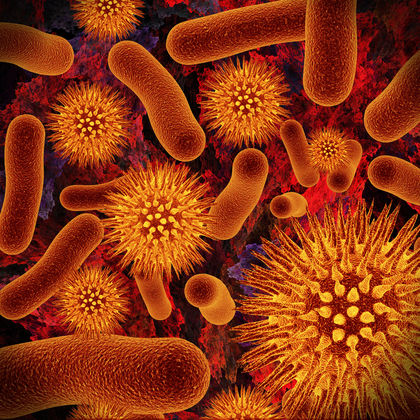 আজকের পাঠে সবাইকে স্বাগত জানাচ্ছি।
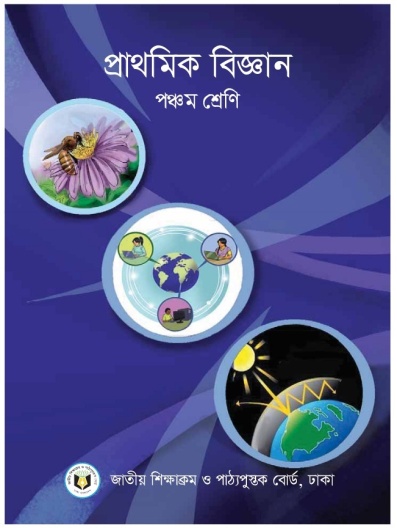 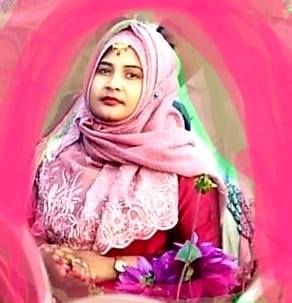 পাঠ পরিচিতি
শিক্ষক পরিচিতি
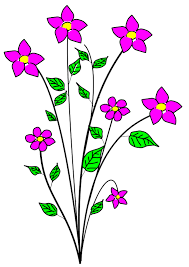 শ্রেণি-পঞ্চম,
বিষয়-প্রাথমিক বিজ্ঞান,
অধ্যায়- ৭  (স্বাস্থ্যবিধি),
পাঠের শিরোনাম- সংক্রামক রোগ প্রতিরোধ ও প্রতিকার,
সময়ঃ ৪০ মিনিট।
আকলিমা আক্তার মুন্নি
সহকারি শিক্ষক,
রামচন্দ্রপুর আদর্শ সরকারি প্রাথমিক বিদ্যালয়,
কালীগঞ্জ, গাজীপুর
চিত্রে কী কী দেখা যাচ্ছে?
ছত্রাক, ব্যাকটেরিয়া, ভাইরাস ইত্যাদির দ্বারা সৃষ্ট বিভিন্ন প্রকার সংক্রামক রোগ।
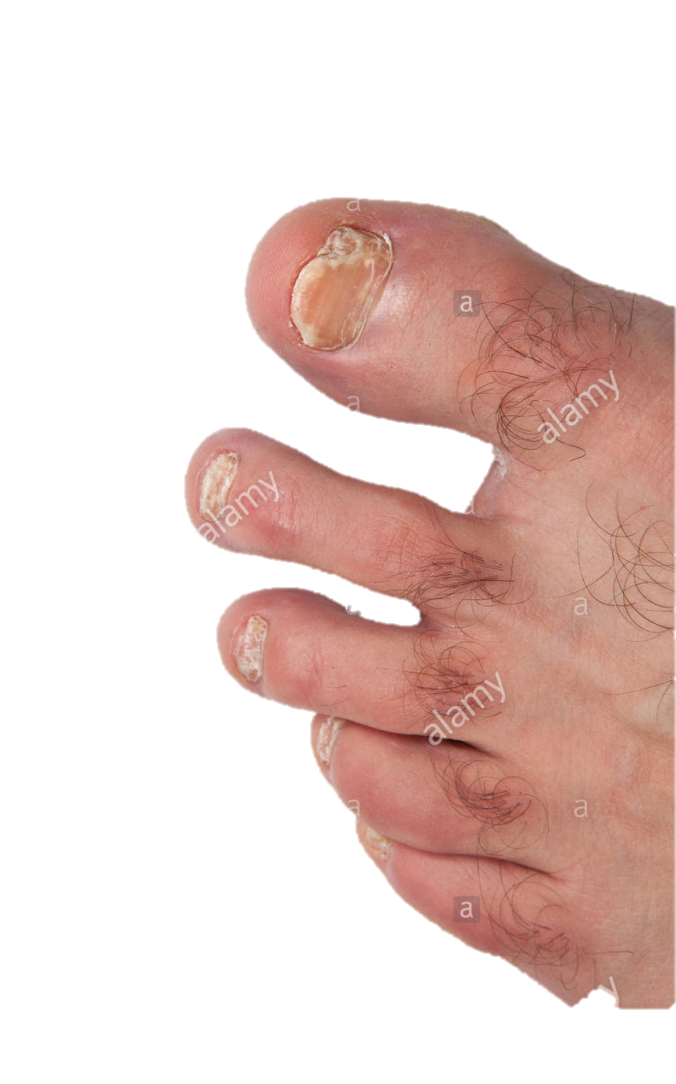 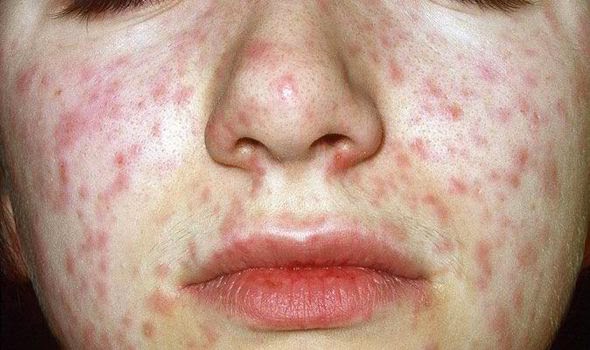 আজকের পাঠ
সংক্রামক রোগের প্রতিরোধ এবং প্রতিকার।
শিখনফল
৯.২.৩ সংক্রামক কিভাবে ছড়ায় তা বণর্না করতে পারবে সংক্রামক রোগের প্রতিরোধ ও প্রতিকারের উপায় সম্পর্কে বলতে পারবে।  .
সংক্রামক রোগ প্রতিরোধ
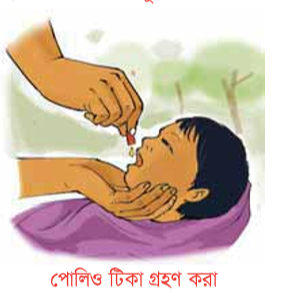 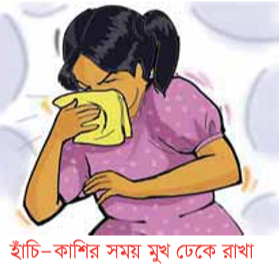 দলীয় কাজ
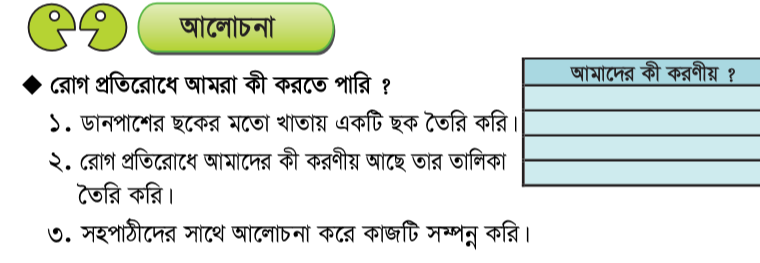 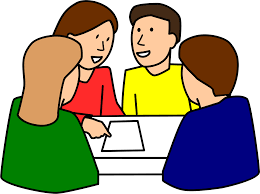 সংক্রামক রোগের প্রতিকার
নিচের চিত্রে মনোযোগ দিয়ে দেখ
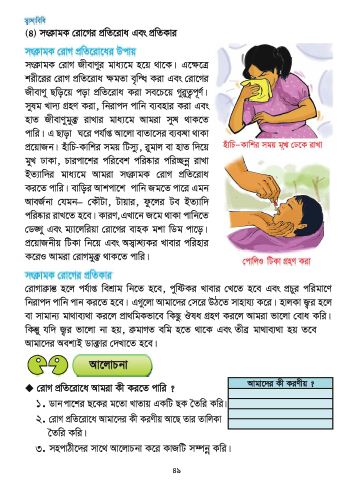 পাঠ্য বই সংযোগ
তোমার প্রাথমিক বিজ্ঞান বইয়ের  ৪৮ নং পৃষ্ঠা খুলে মনযোগ সহকারে পড়।
সংক্ষিপ্ত প্রশ্নোত্তর
সংক্রামক রোগ প্রতিরোধ বলতে কী বুঝ?
সংক্রামক রোগ প্রতিকারের ২ টি উপায় লেখ।
[Speaker Notes: স্টিগার ব্যবহার করা হয়েছে। উত্তরে ক্লিক করে উত্তর দেখতে হবে।]
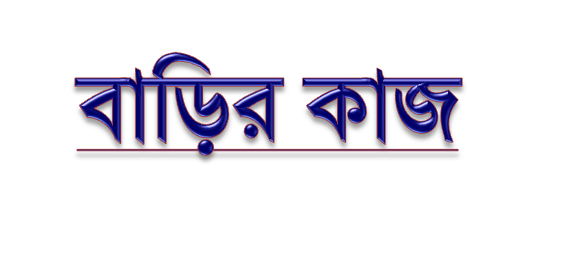 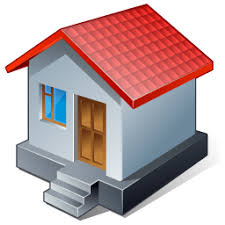 সংক্রামক রোগ প্রতিরোধের ৫ টি উপায় লেখ।
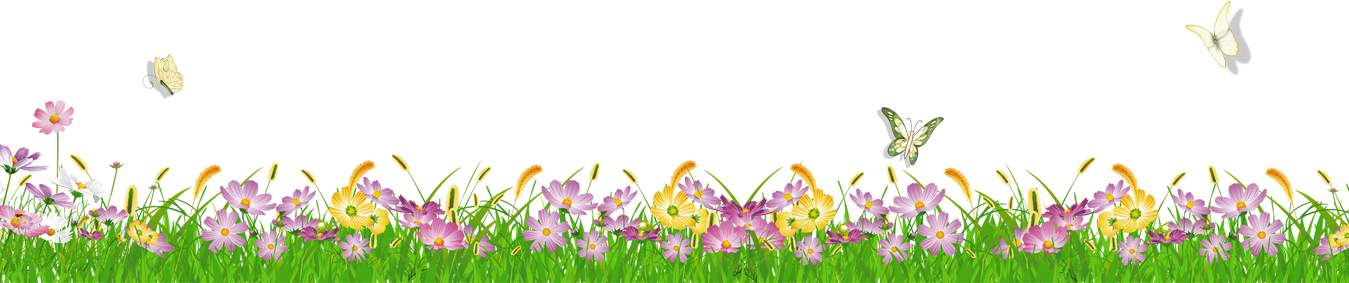 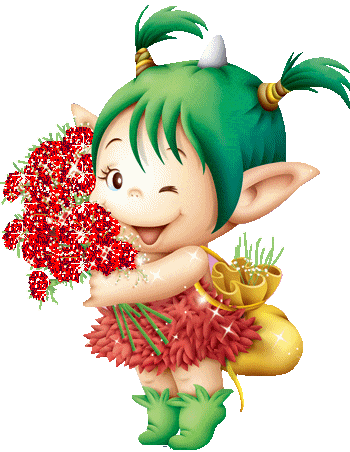 ধন্যবাদ
ভালো থেকো,সবাই।
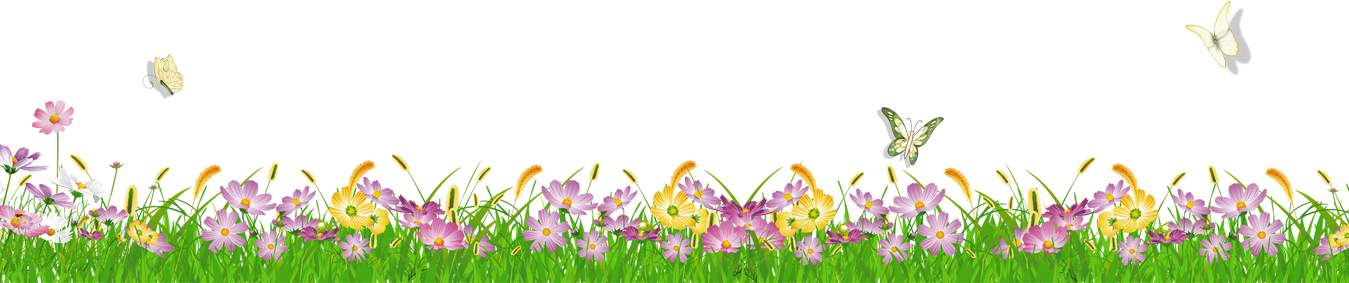 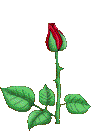 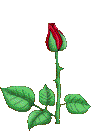 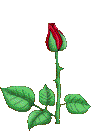